«Профилактика и коррекция агрессивного поведения у детей дошкольного возраста»
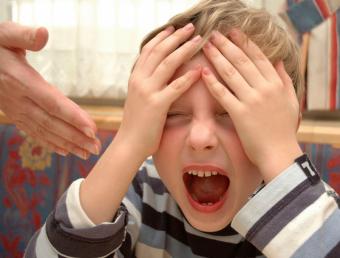 Выполнила: педагог-психолог высшей квалификационной категории, МКДОУ Тогучинского района «Тогучинский детский сад № 8»,
Иващенко Елена Дмитриевна
Девиантность - это
-  устойчивое поведение личности, отклоняющееся от общепринятых общественных норм
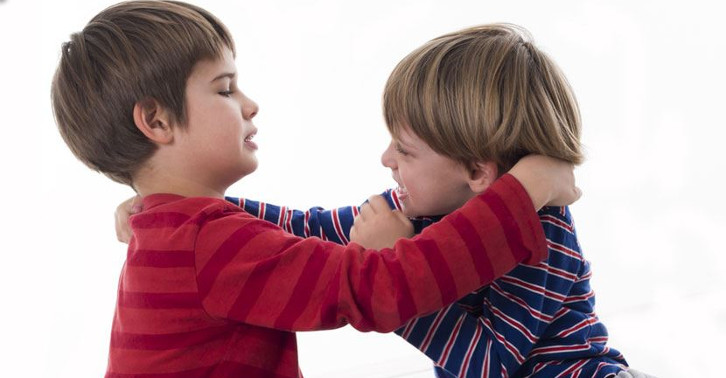 Когда дети проявляют агрессию?
- при завоевании авторитета;
-как способ самоутвердиться (в форме негативизма)
- как способ добиться желаемого
Ситуативная агрессия
• прямая агрессия; 
• защитная агрессия;
• косвенная агрессия; 
• пассивная агрессия; 
• аутоагрессия
По эмоциональному накалу агрессию можно условно разделить:
Открытую, враждебную;
 Аффективную;
Неосознаваемую и сознательную 
 Управляемую и неуправляемую
Высказывания:
«Оптимистический настрой как доминанта жизни семьи» (А. Макаренко);
«Ребенок учится тому, что видит у себя в дому. Родители пример тому» (С. Брант);
«Как взрослые ведут себя в семье, так ведут себя в обществе и дети, и виноваты они не больше, чем деревца, засохшие от того, что  почва оказалась отравленной…» (А. Приставкин)
«Детство – важнейший период человеческой жизни, не подготовка к будущей жизни, а настоящая, яркая, самобытная, неповторимая жизнь. От того, как прошло детство, кто вел ребенка за руку в детские годы, что вошло в его разум и сердце из окружающего мира, - от того в решающей степени зависит, каким человеком станет сегодняшний малыш» (В. Сухомлинский)
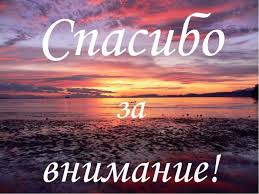